Счетные палочки
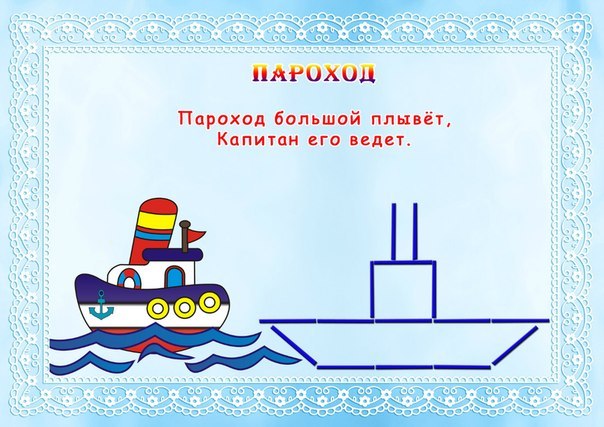 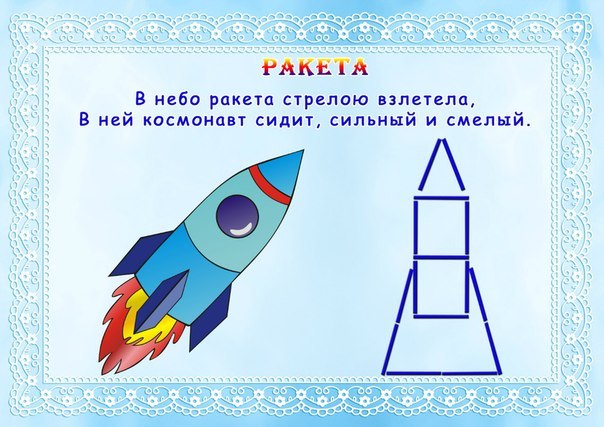 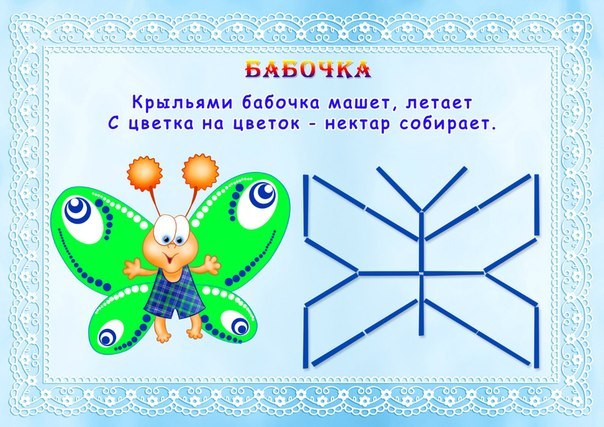 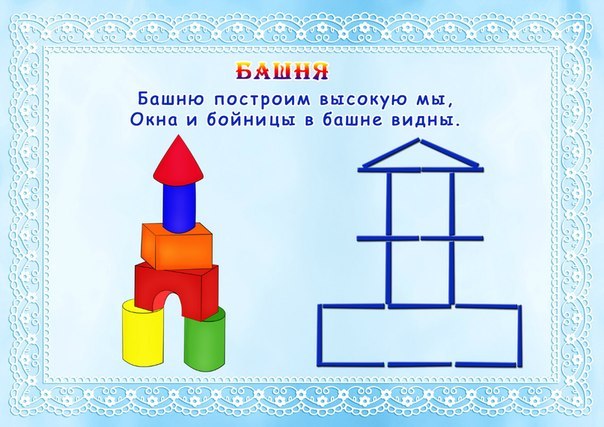 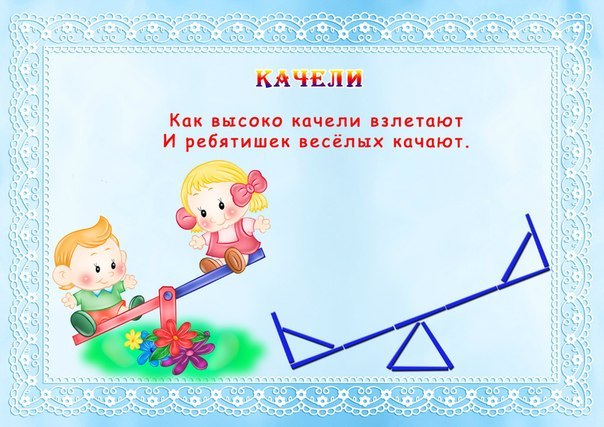 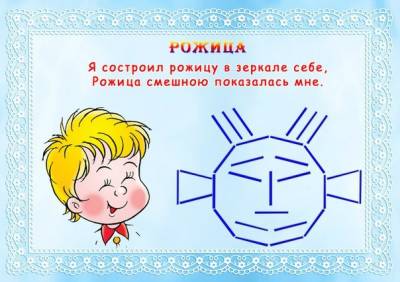 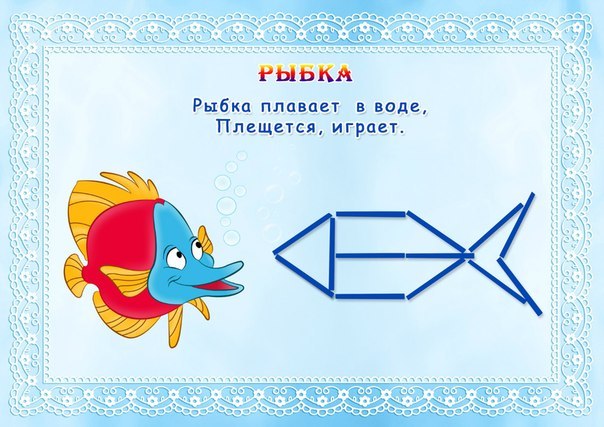 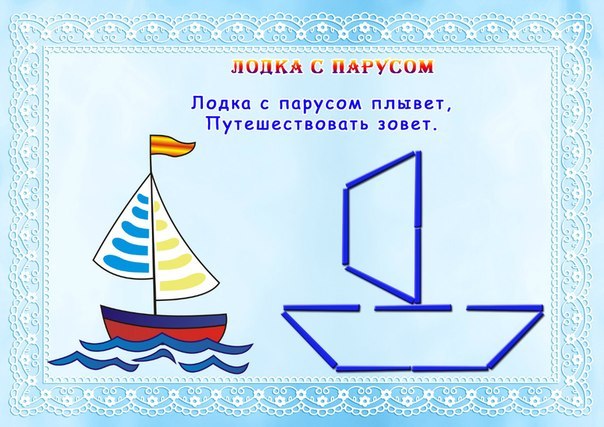 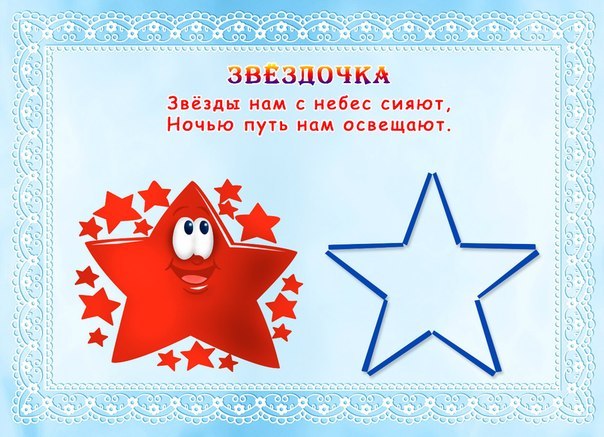